Kalėdos VŽG
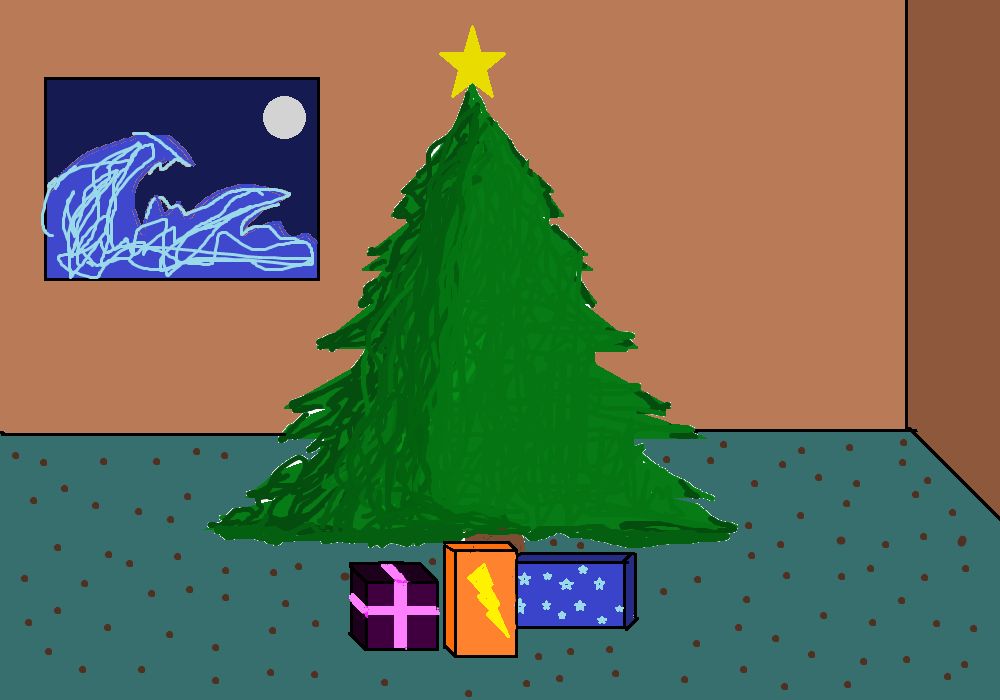 Agnė Karčiauskaitė 2e
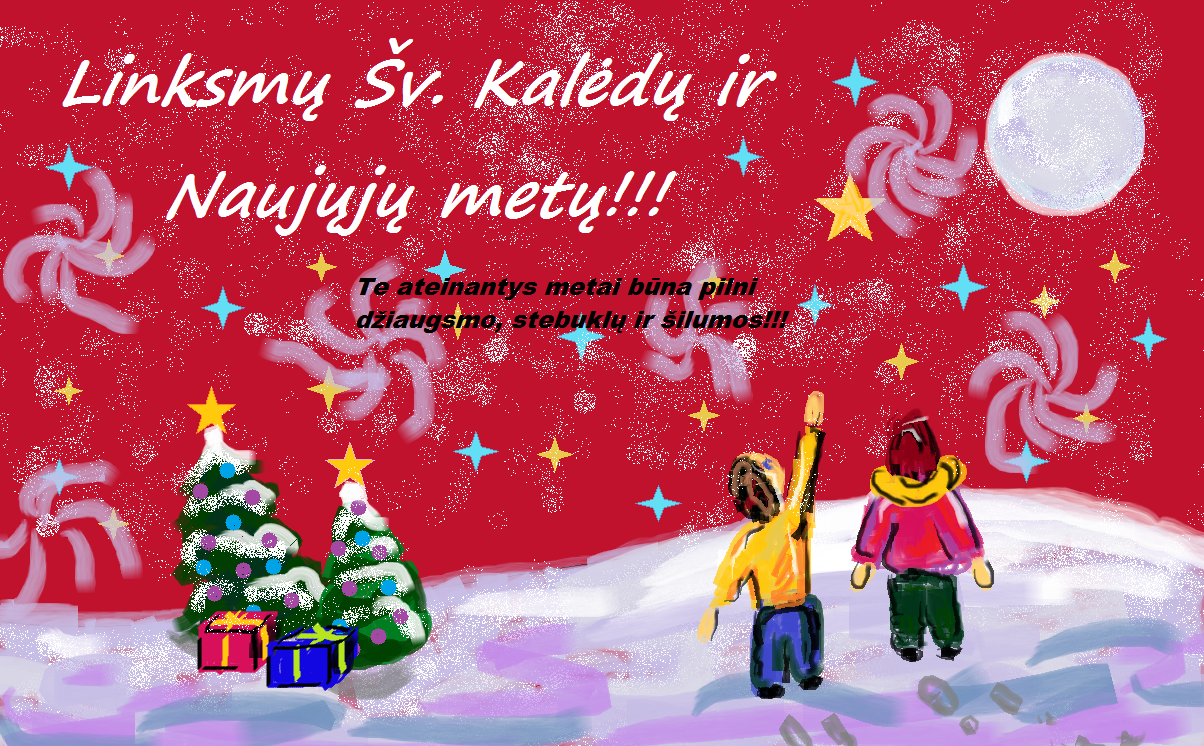 Regina Arelytė, 1f kl.
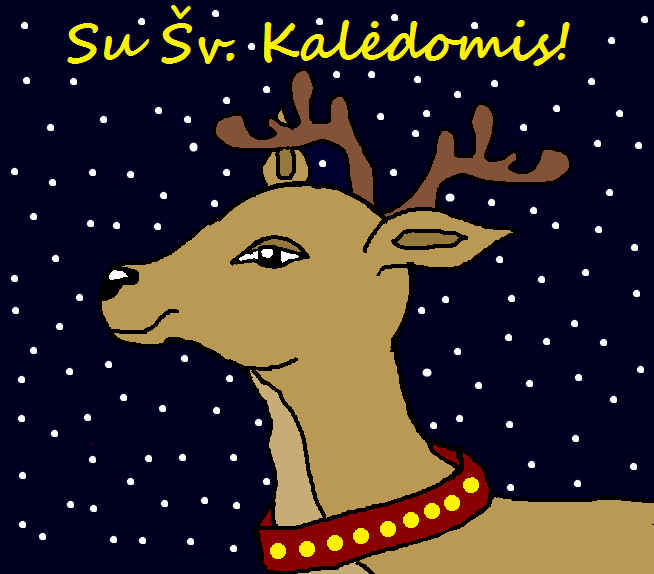 Emilija Zlatkutė, 2a kl.
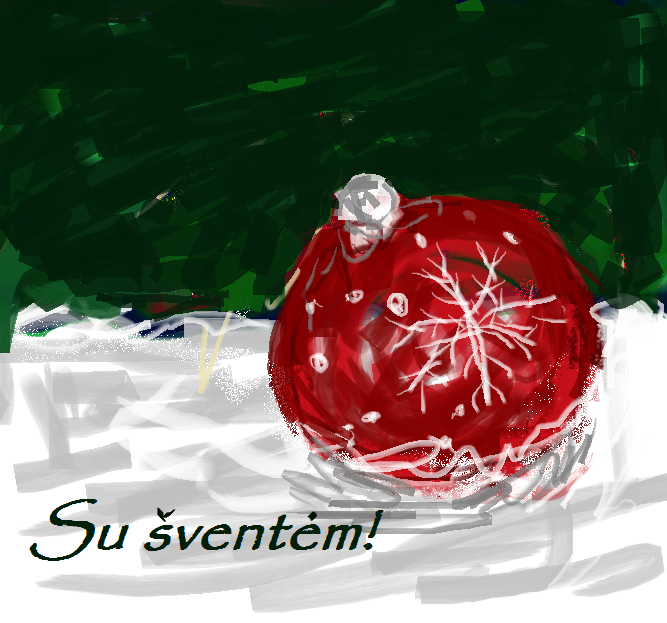 Agnė Mikonytė 1c
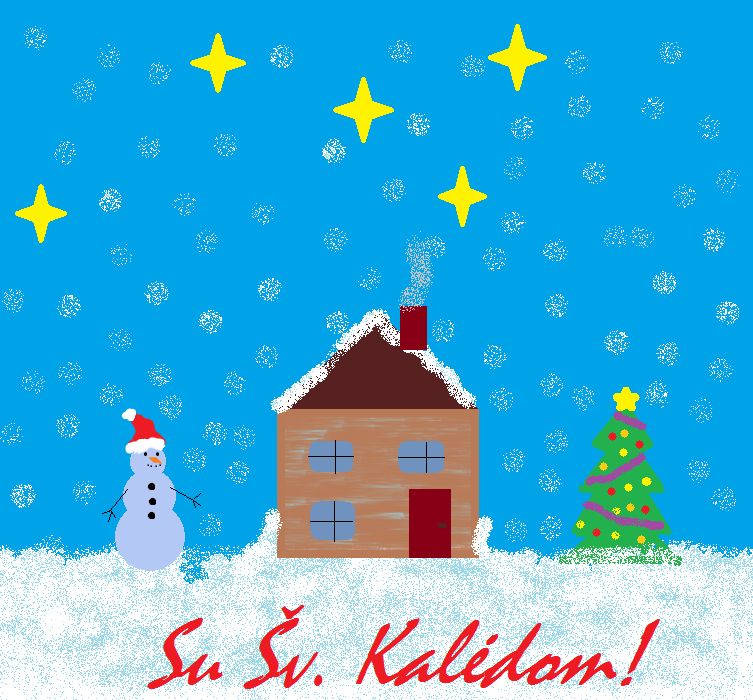 Agnė Usavičiūtė, 1F
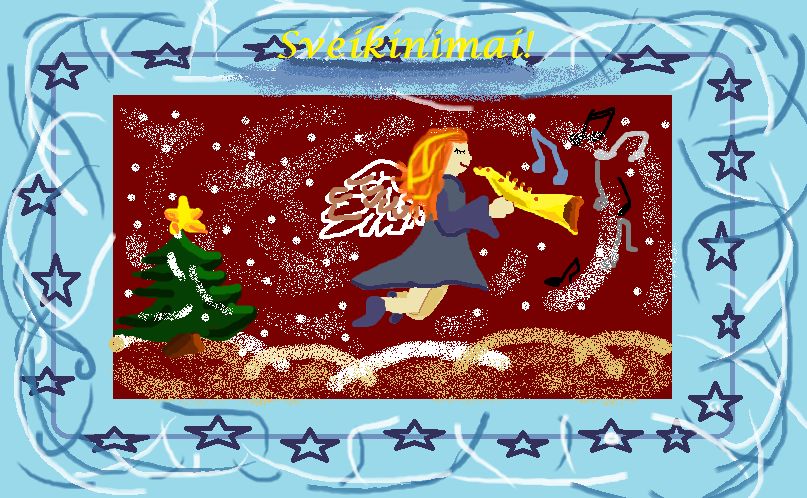 Aistė Gaidilionytė 1e
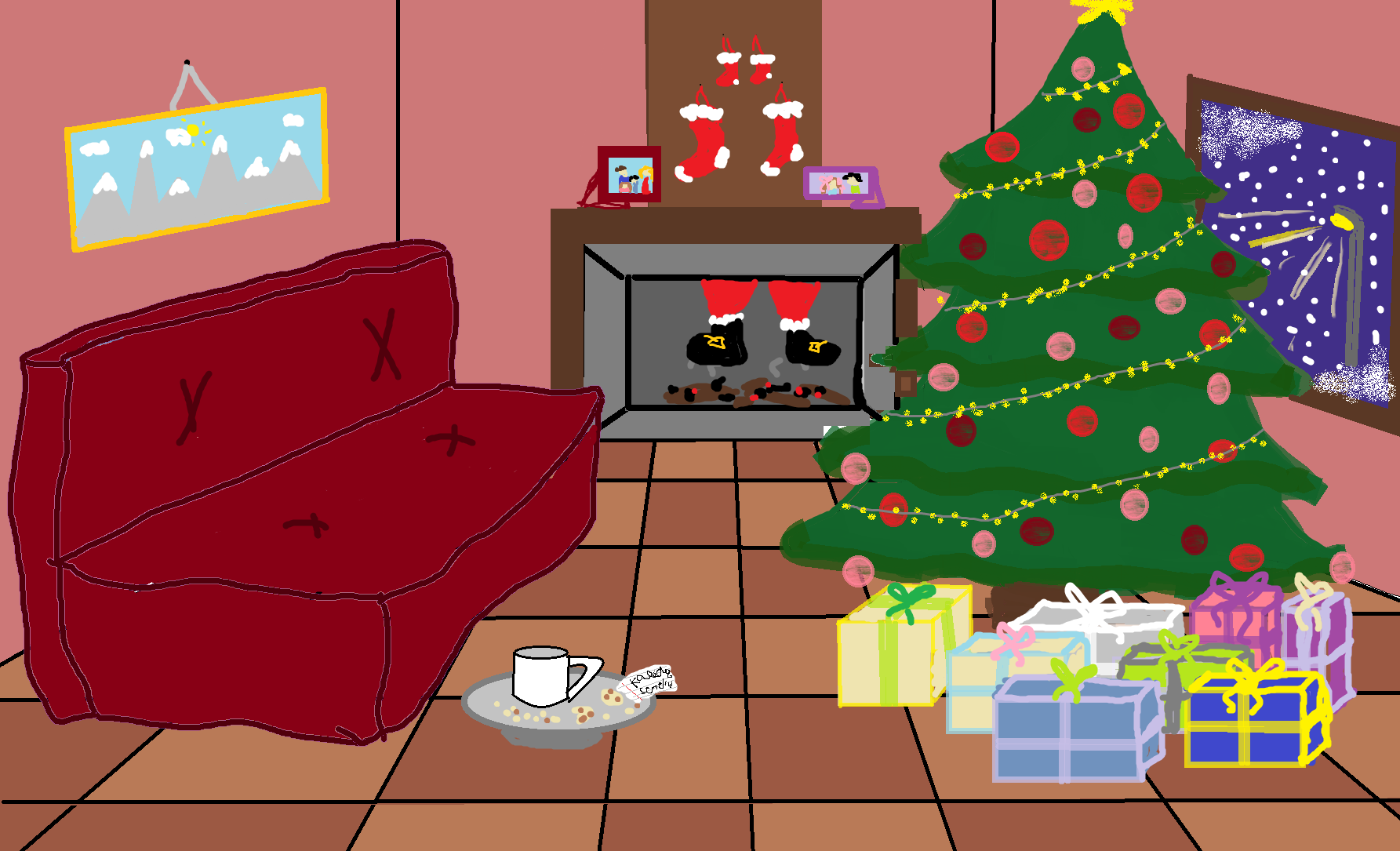 Aistėja Bukauskaitė 2d
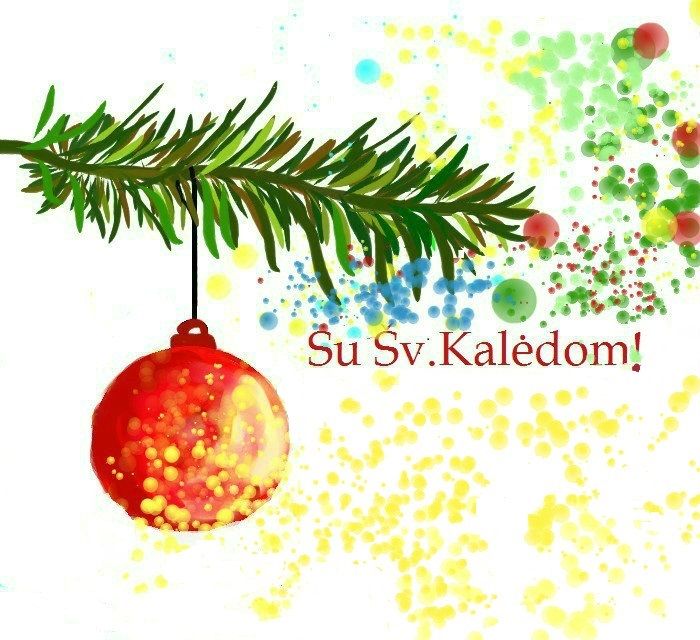 Akvilė Bakaitė 2c
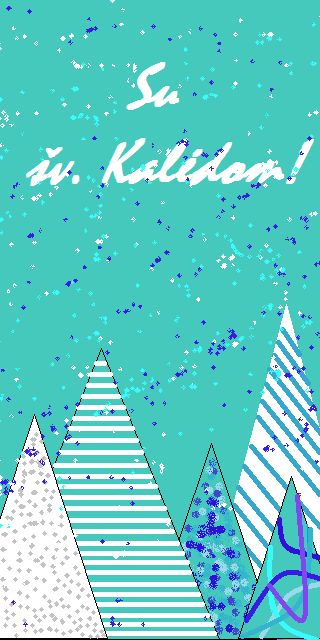 Audinga Šilėnaitė 1f
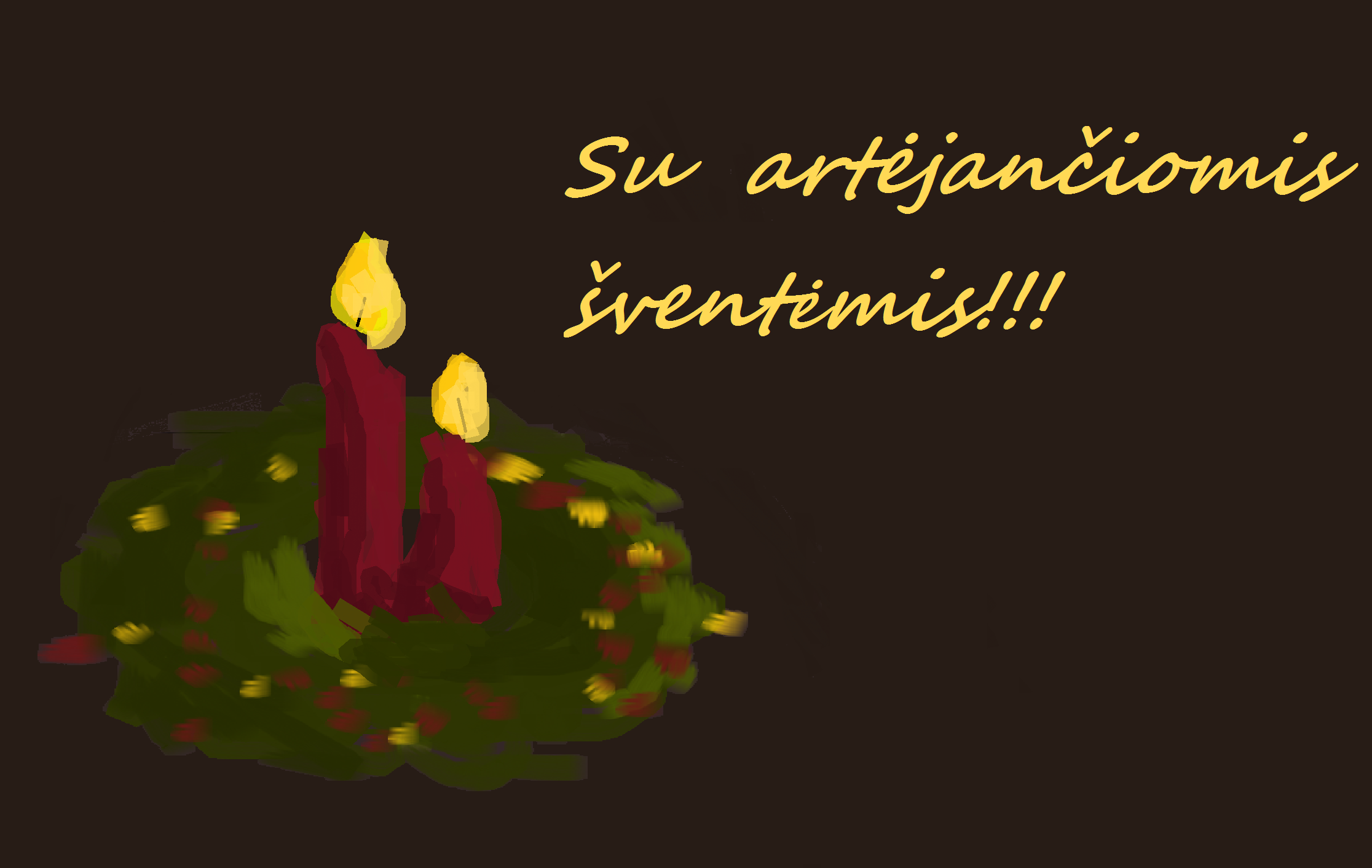 Bazilė Gancevičiūtė 1d
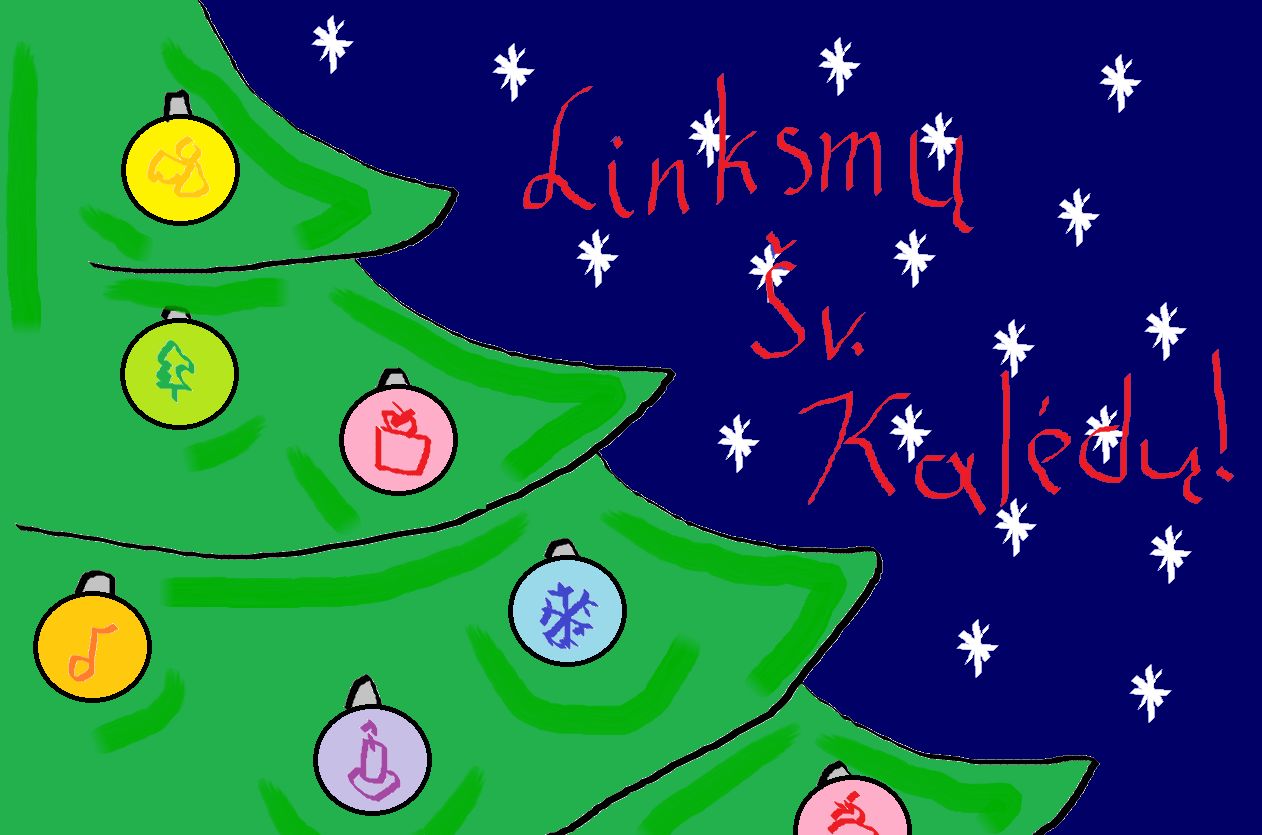 Danielius Kalasauskas 1D
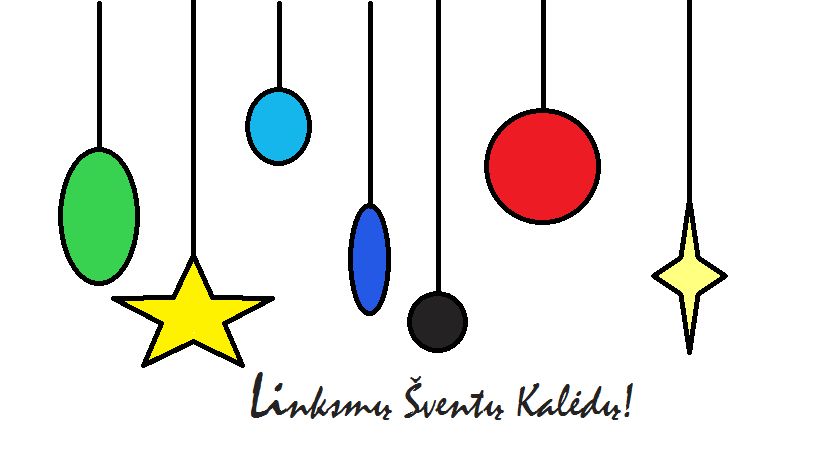 Darija Jankauskaitė 1d
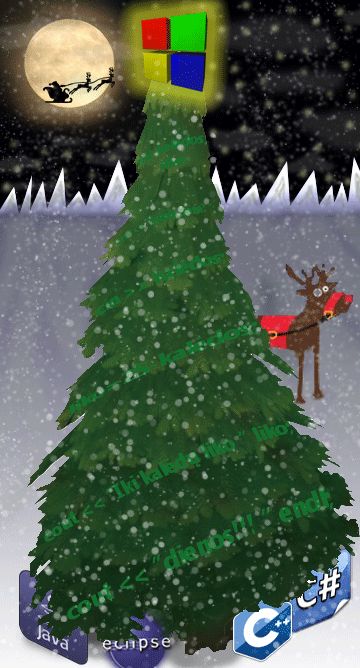 Darius Andzevičius 2e
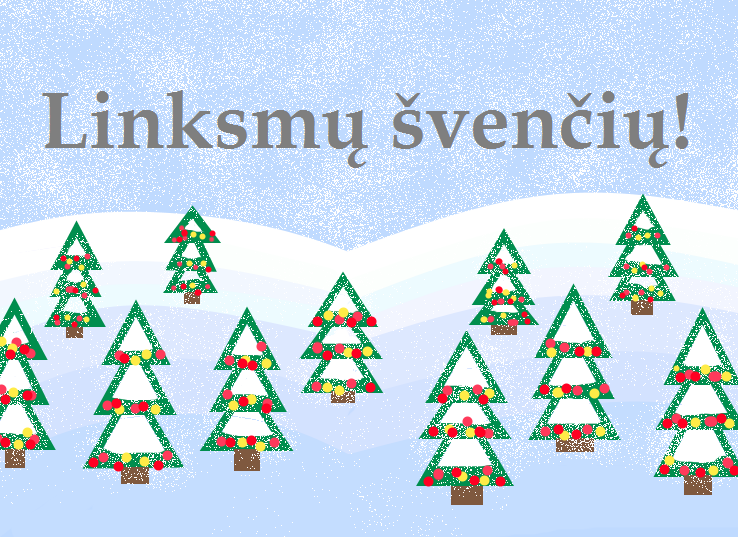 Emilija Dimšaitė 1c
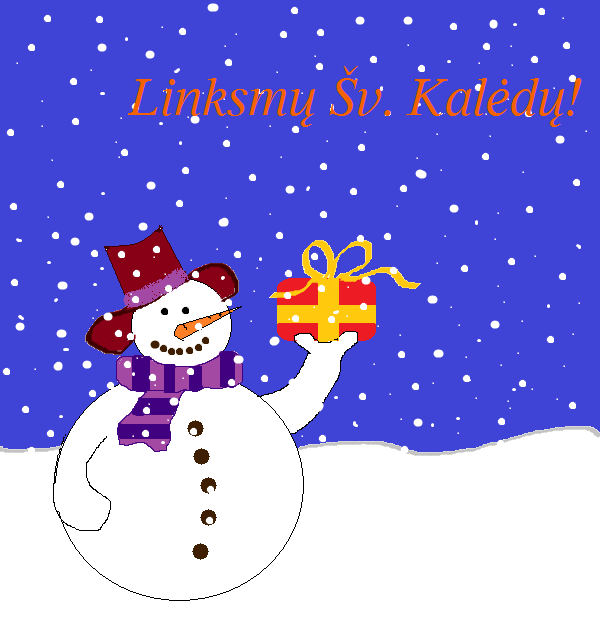 Emilija Kavalnytė 1c
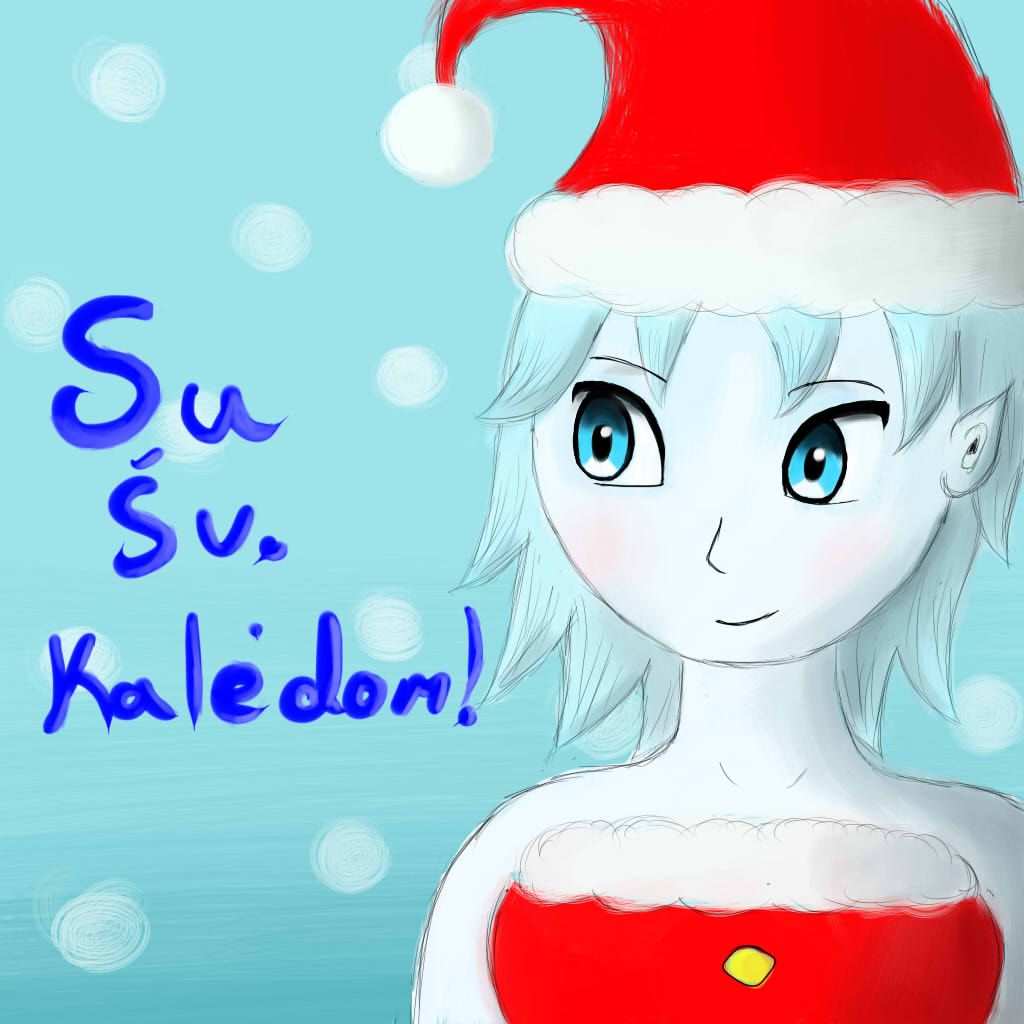 Emilija Zuzevičiūtė 2e
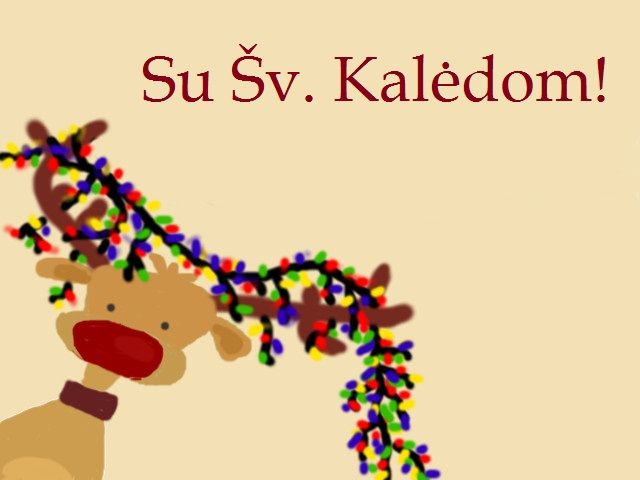 Eva Daškevič 2c
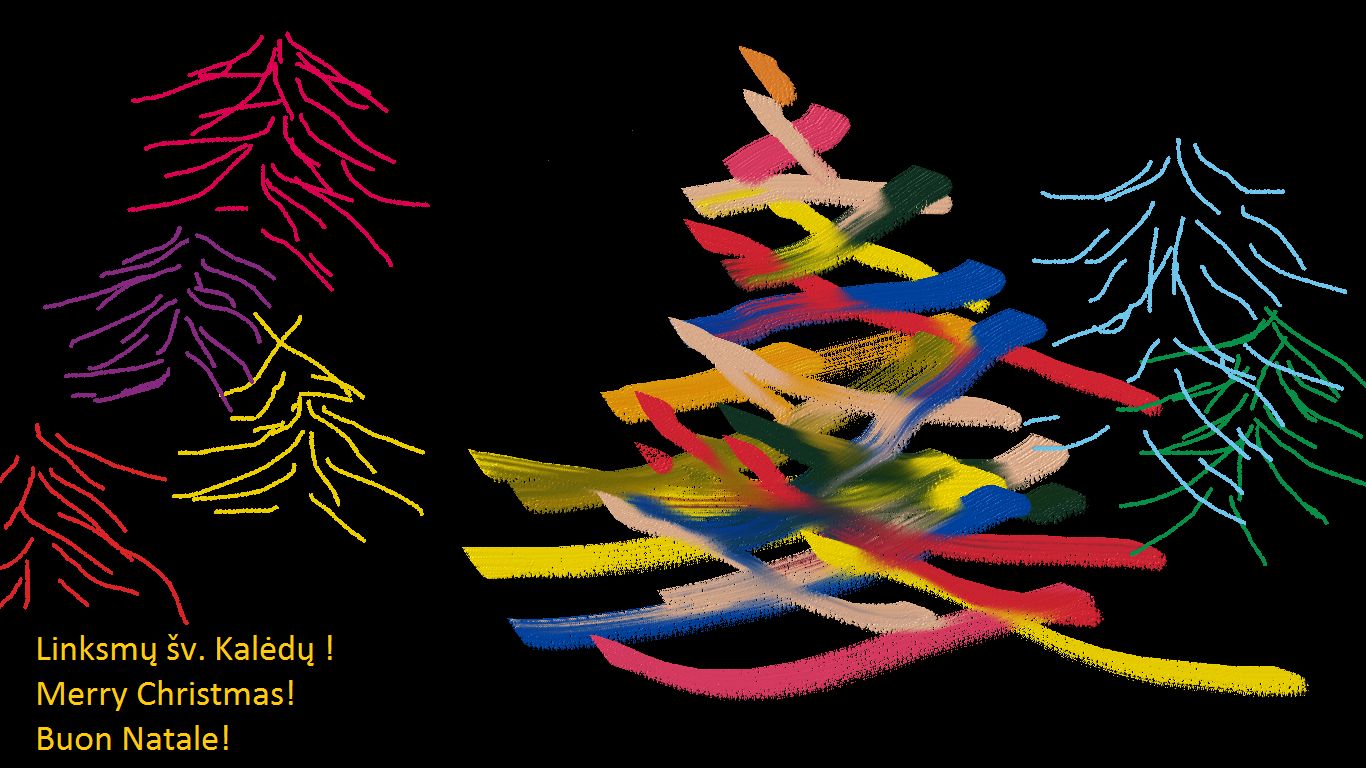 Felicija Dudoit 2d
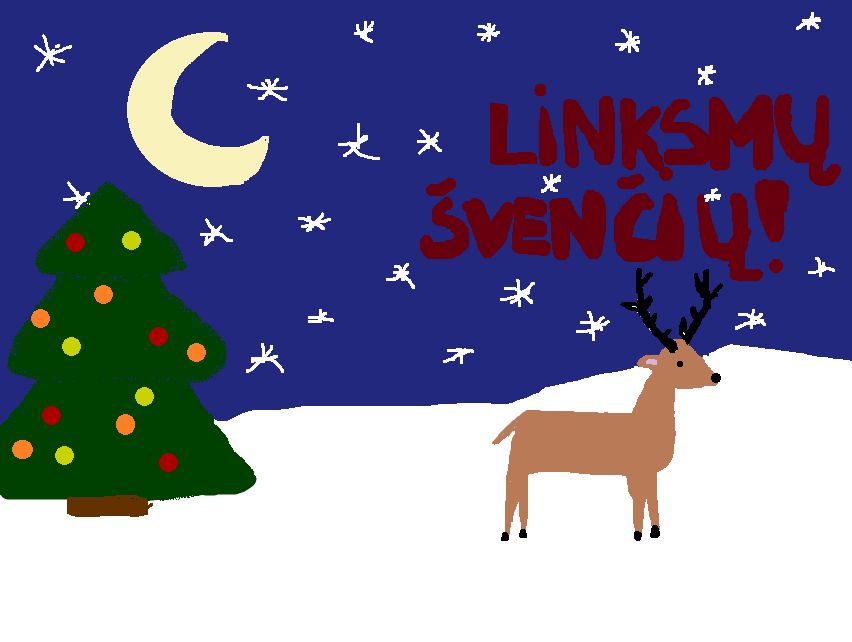 Gabija Račaitė 1g
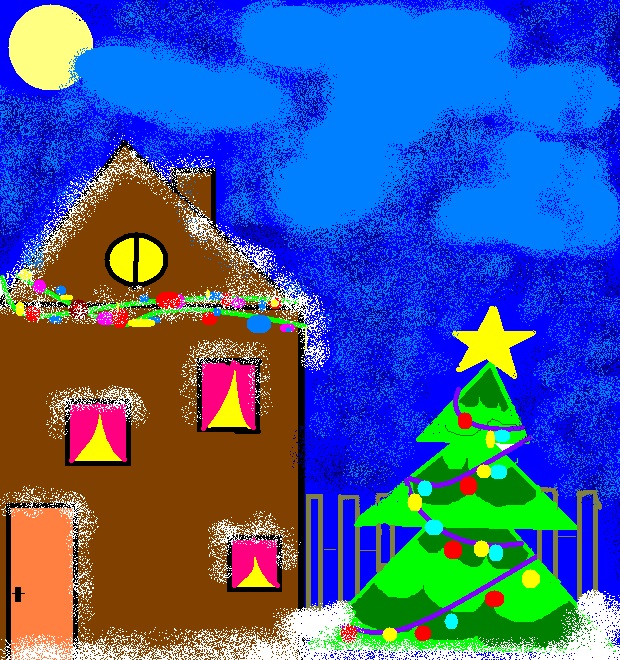 Gabija Kaminskaitė 1e
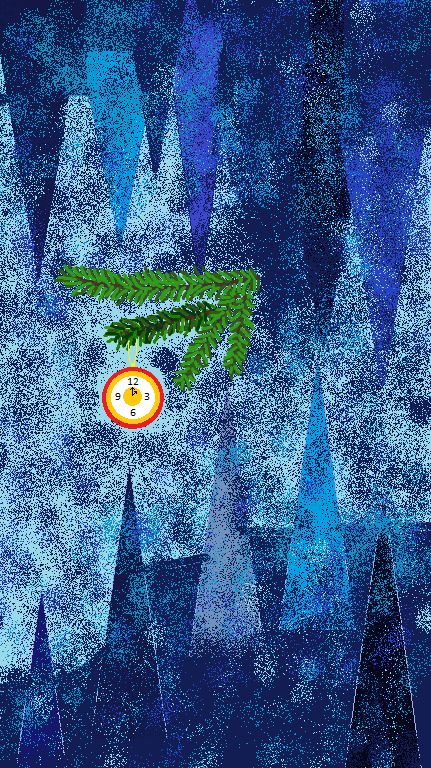 Gabrielė Bernotaitė 2a
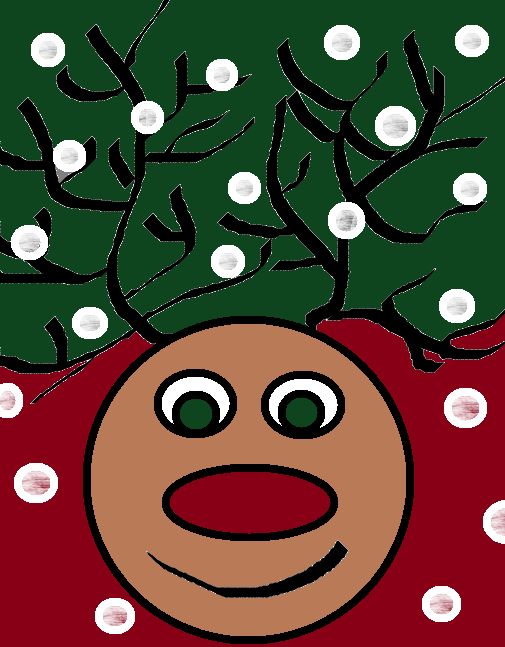 Giedrė Voverytė 2e
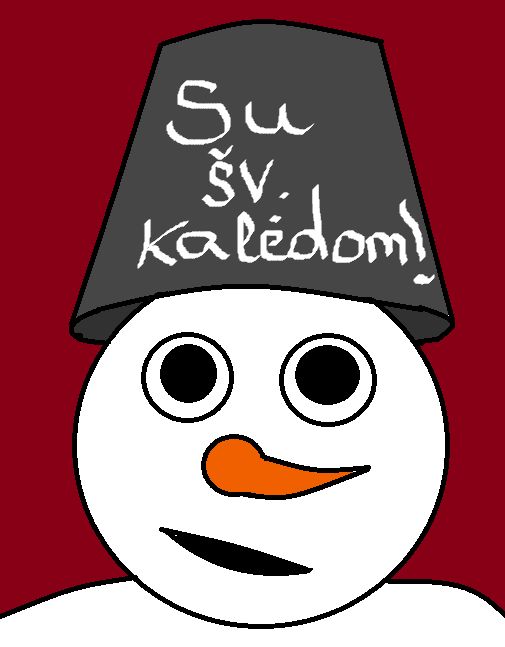 Giedrė Voverytė 2e
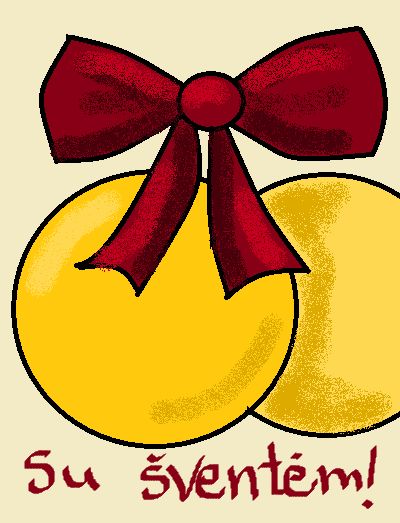 Giedrė Voverytė 2e
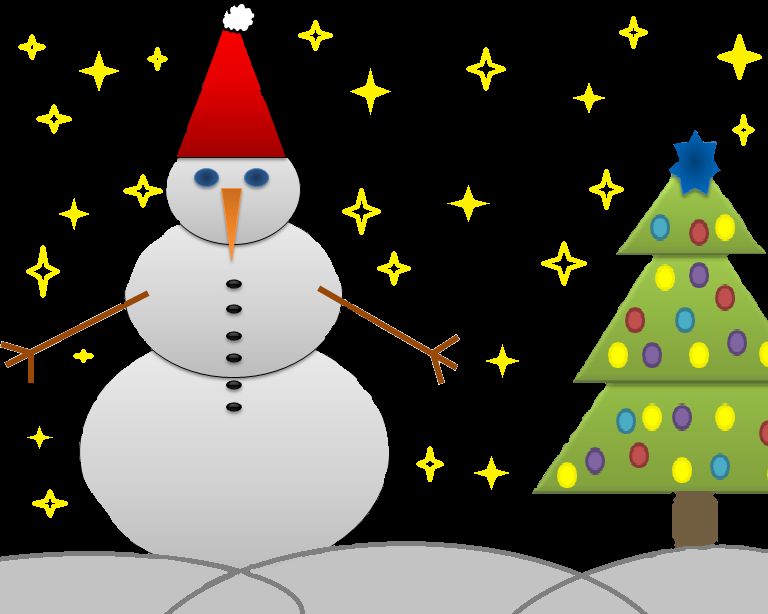 Gytis Jašinskas 2a
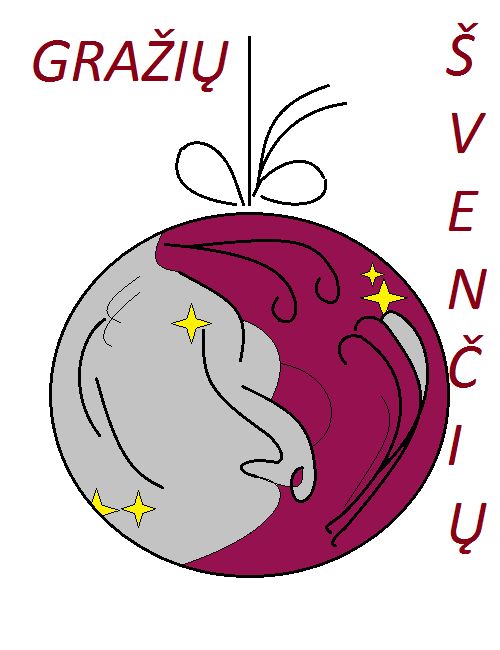 Goda Grigaliūnaitė 1e
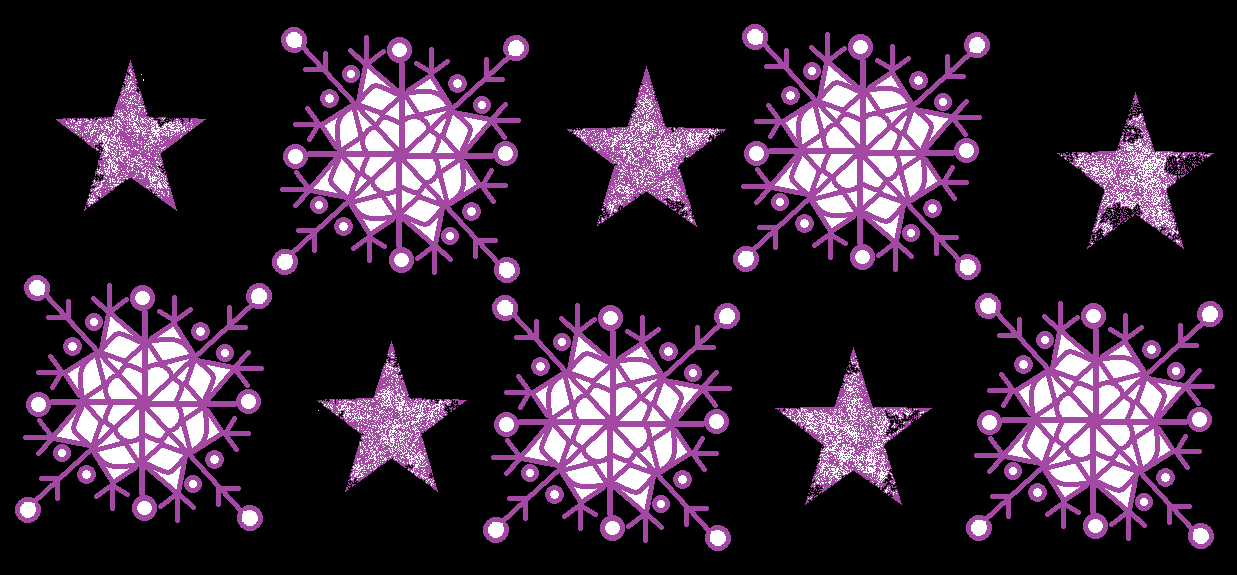 Ieva Gerliakaitė 2d
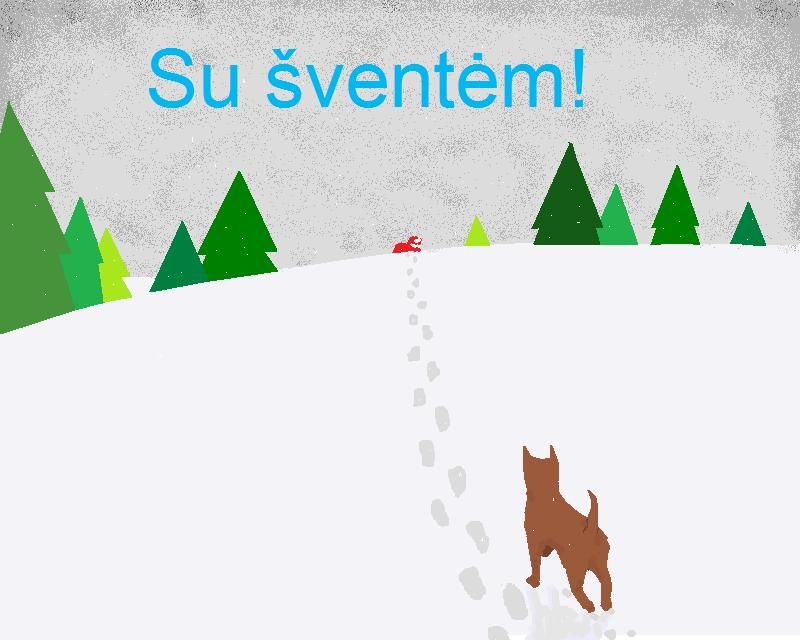 Ieva Grigalytė 2f
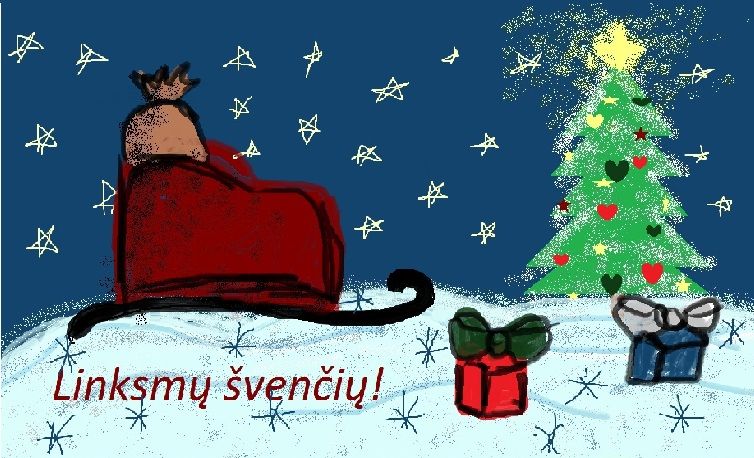 Ieva Mačerinskaitė, 2c
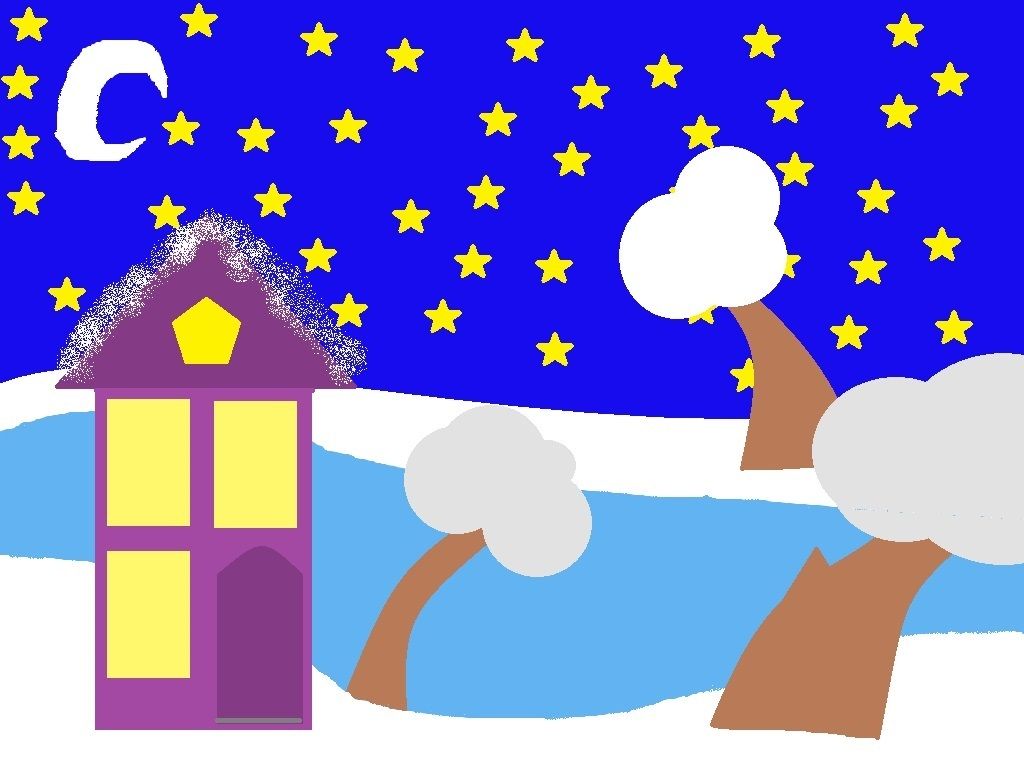 Ignas Žiupka 3c
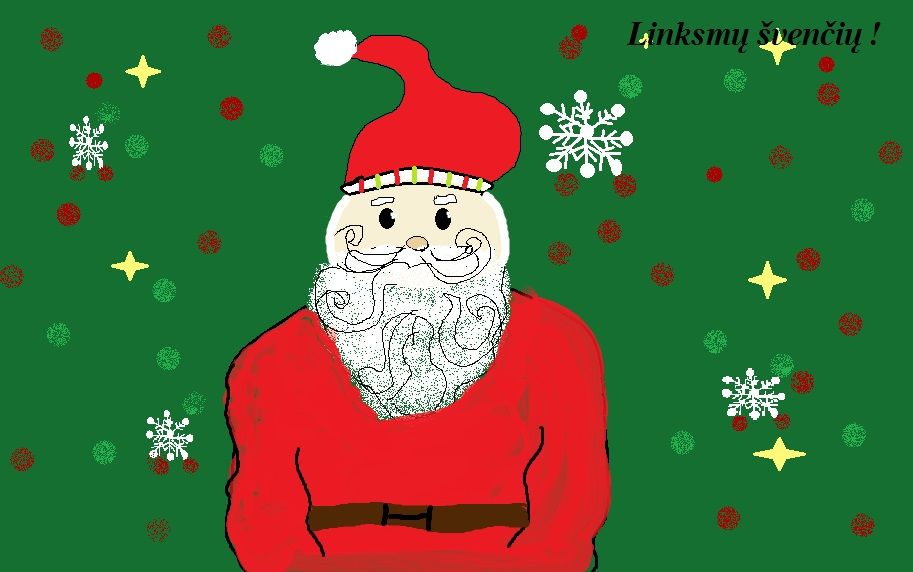 Ilona Balionis 2f
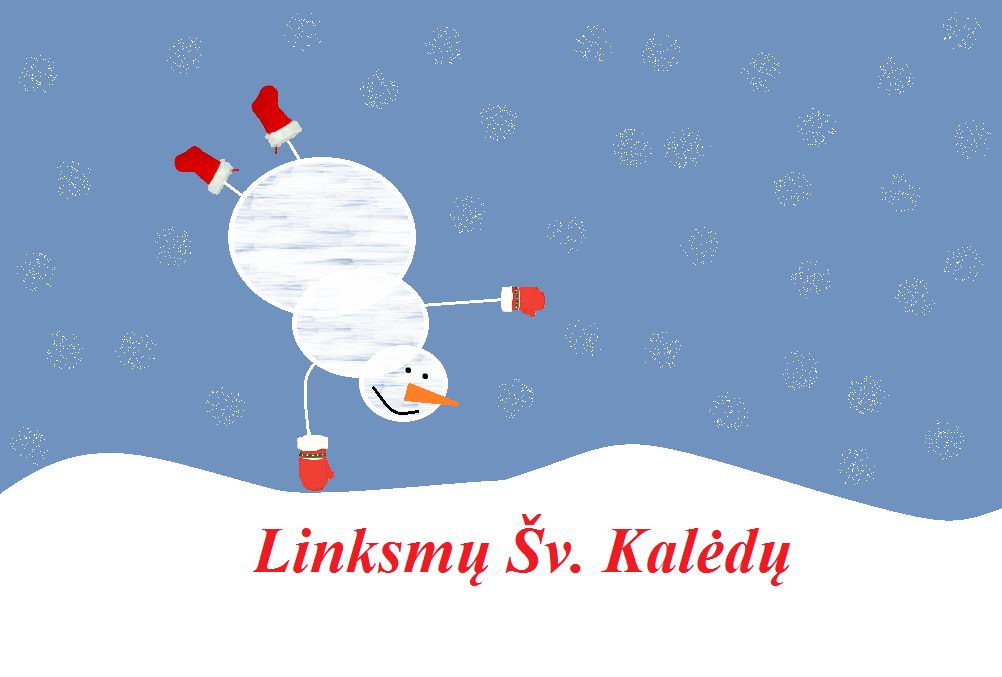 Justas Jasevičius 4B1
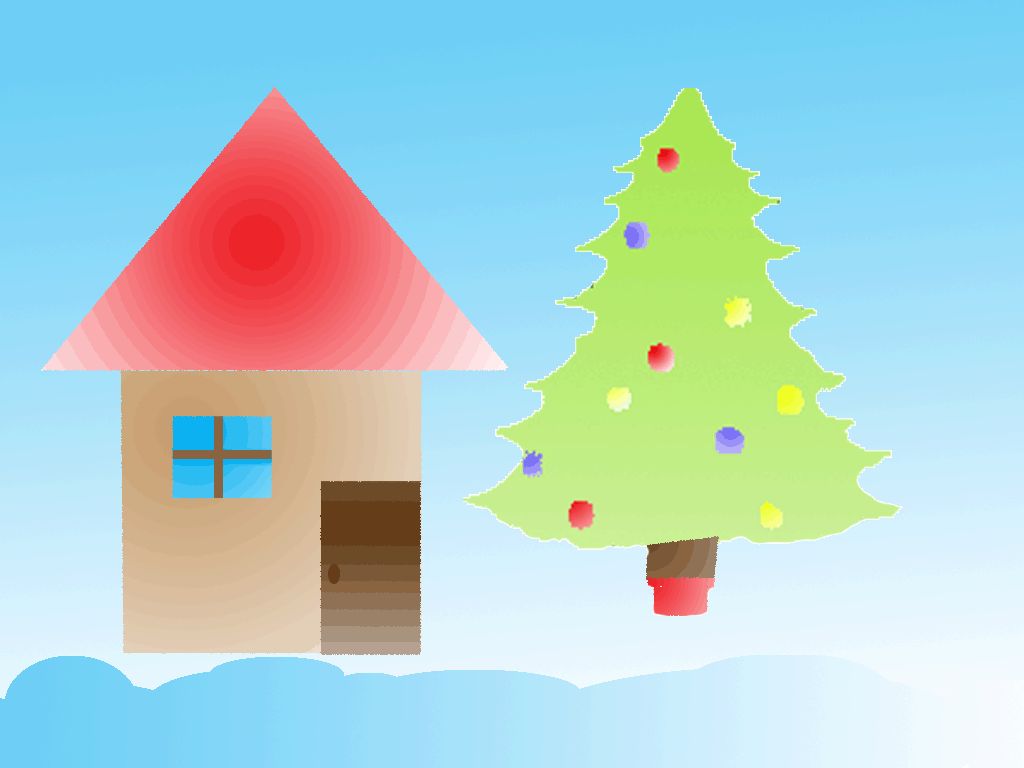 Justas Masiulis 1c
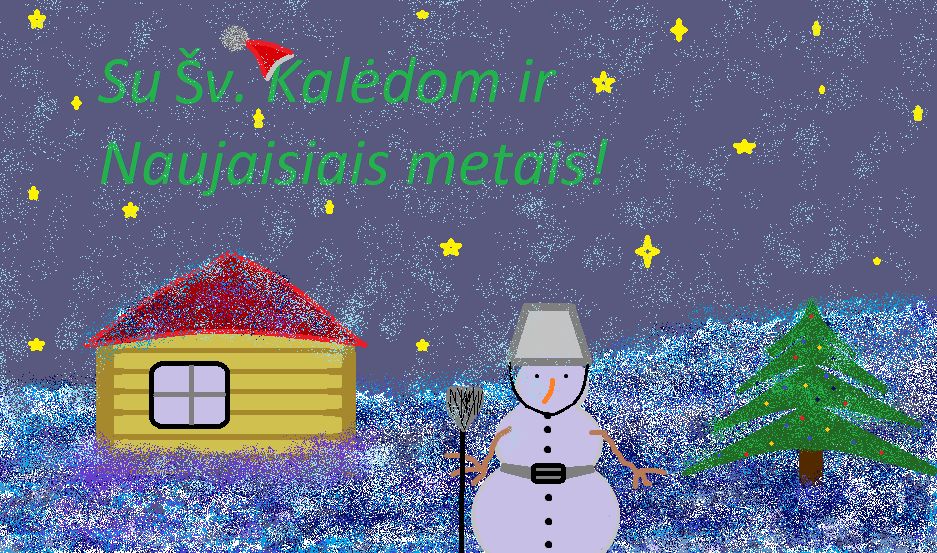 Justas Miškinis 1d
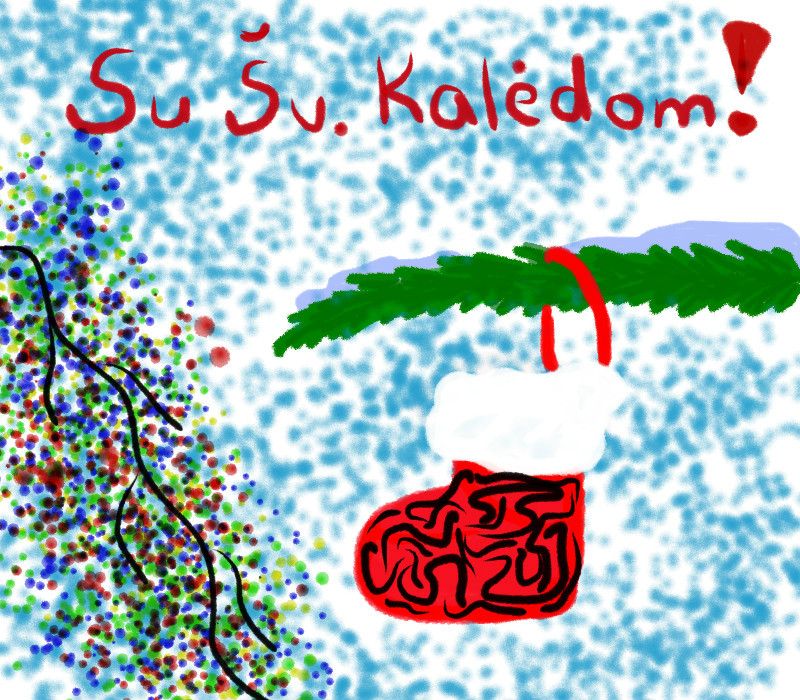 Justė Mileriūtė 2c
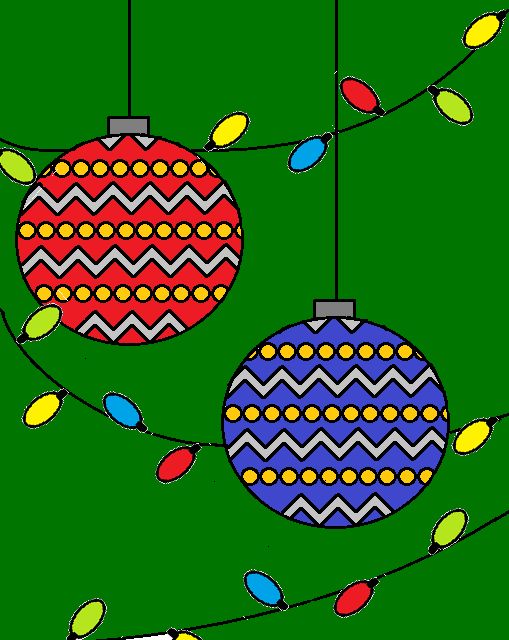 Karolina Dirmaitė, 2F
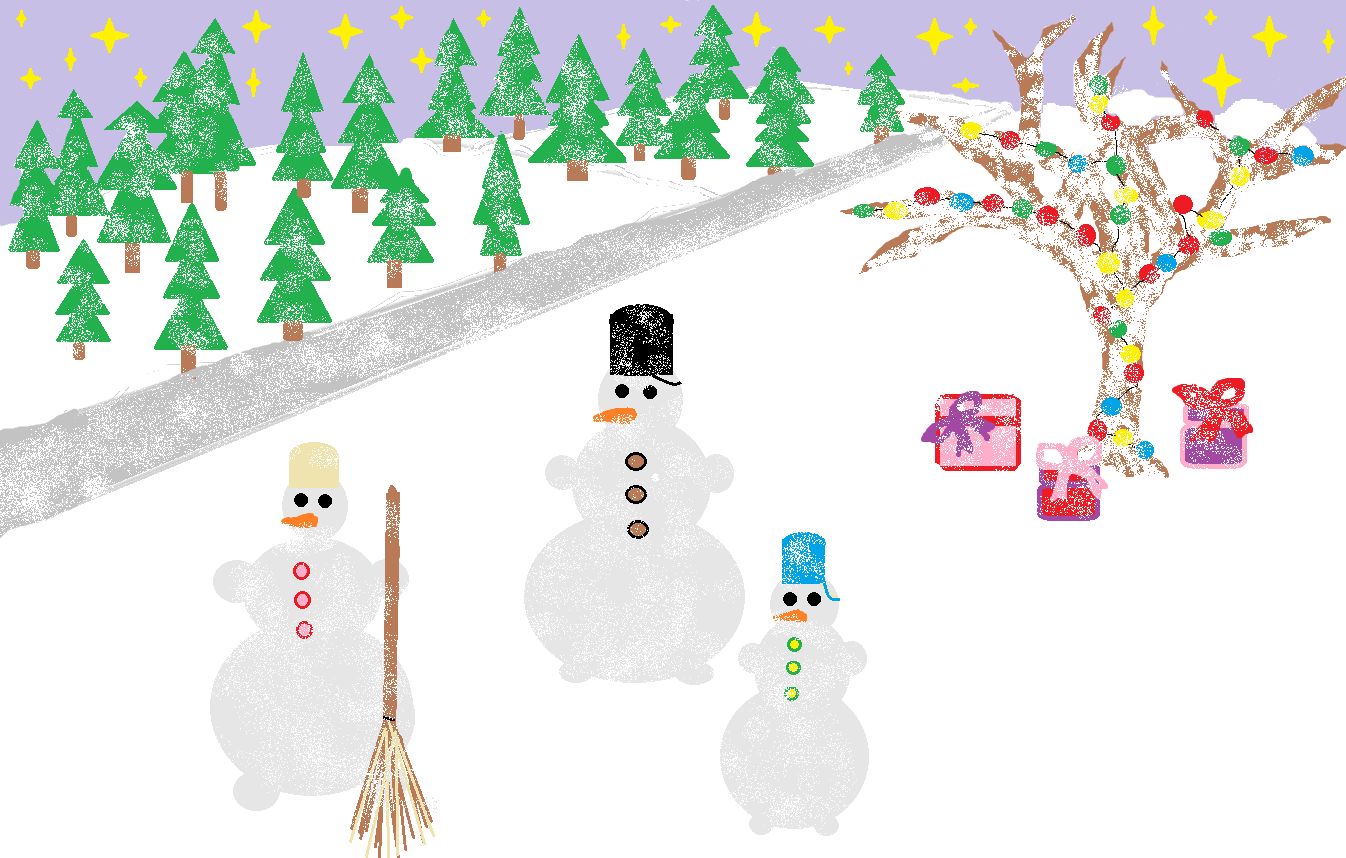 Luiza Jarmalaitė 2f
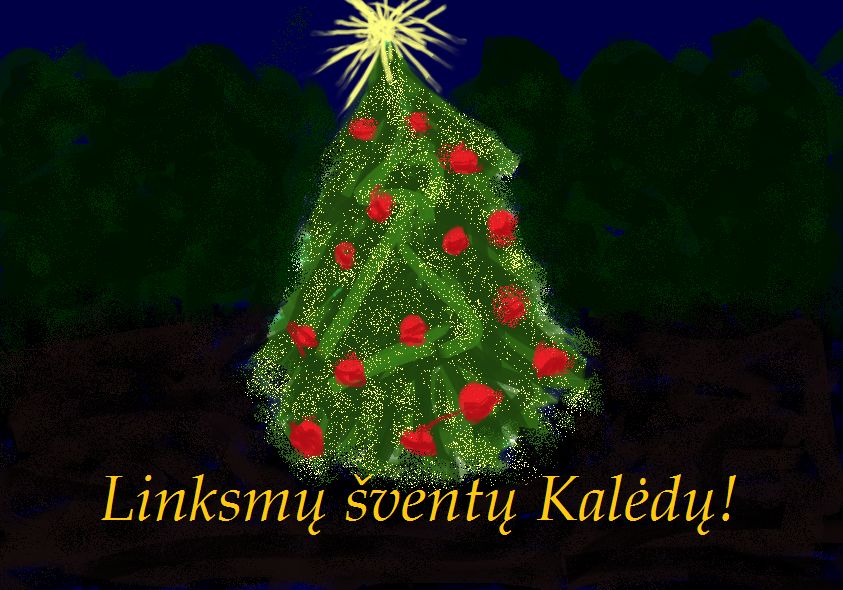 Margarita Kriščiūnaitė 2e
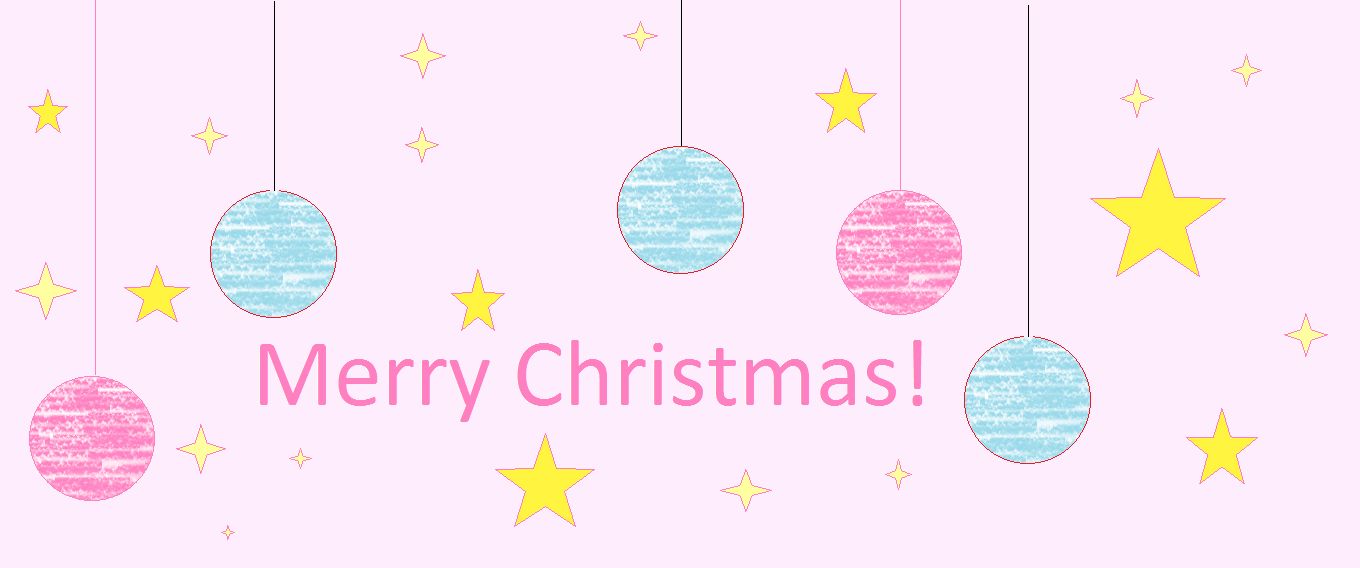 Margarita Mūžaitė 1c
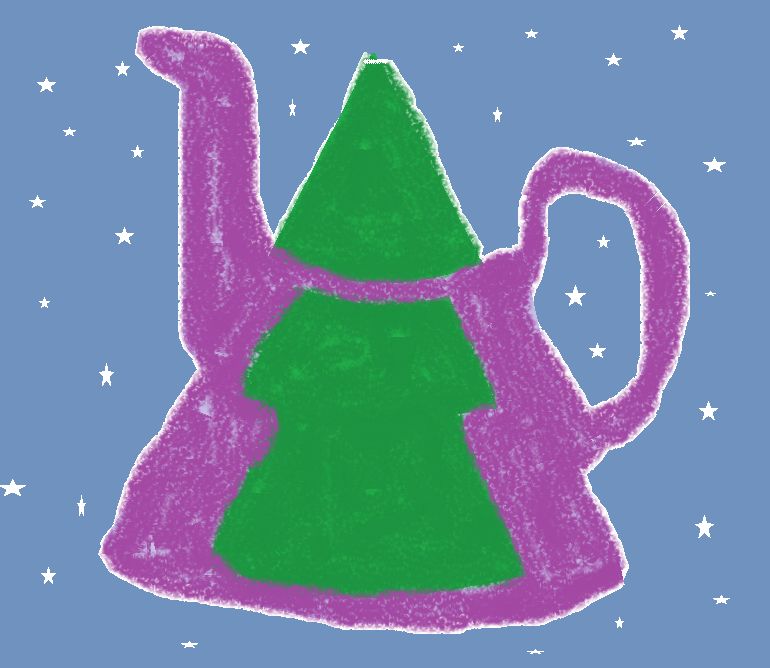 Meda Vaitkevičiūtė 1f
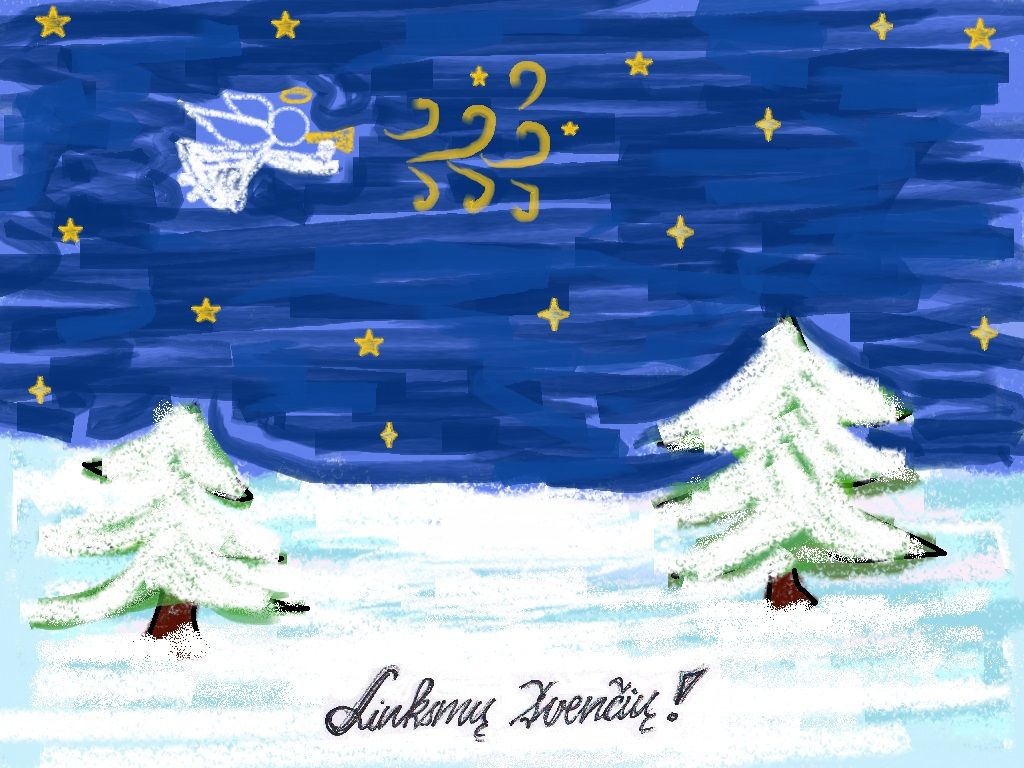 Milda Kukytė 2E
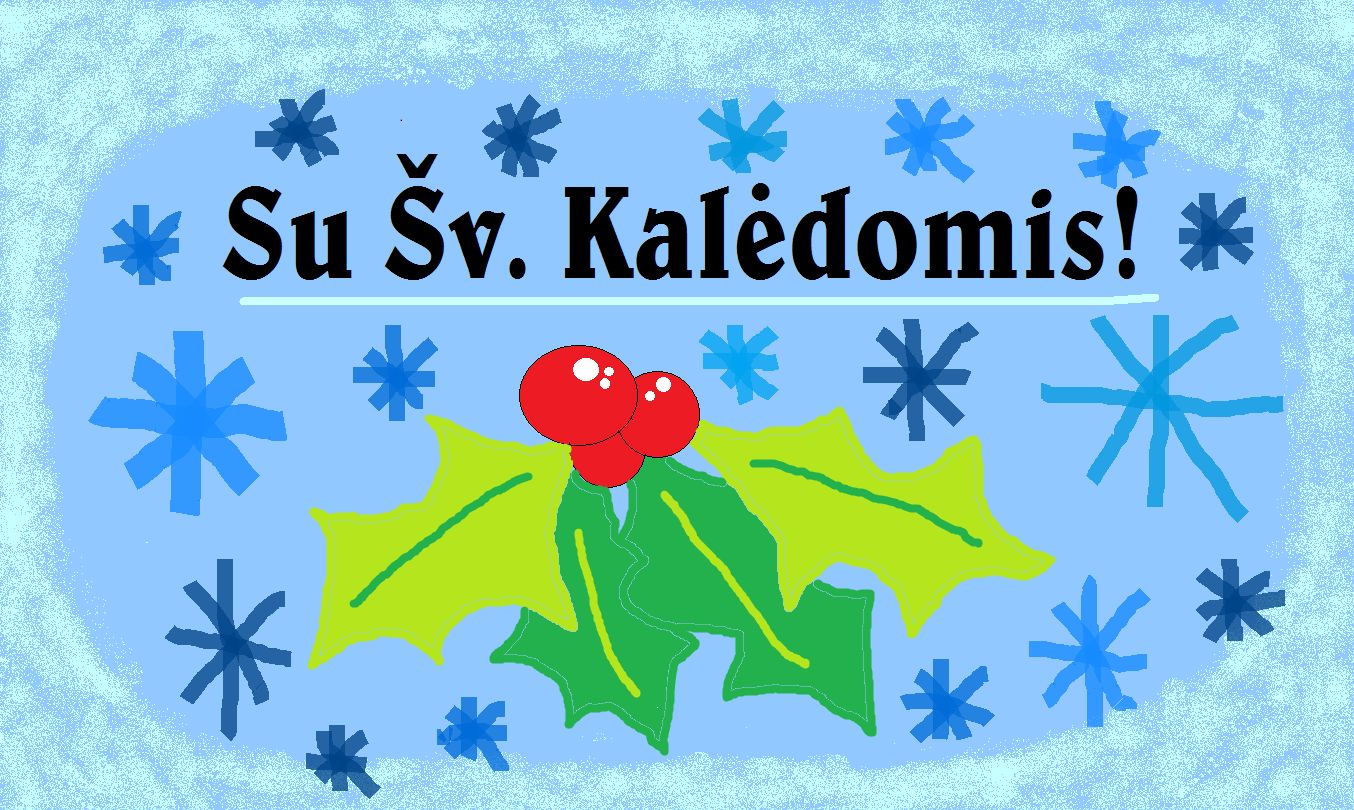 Monika Barauskaitė 2a
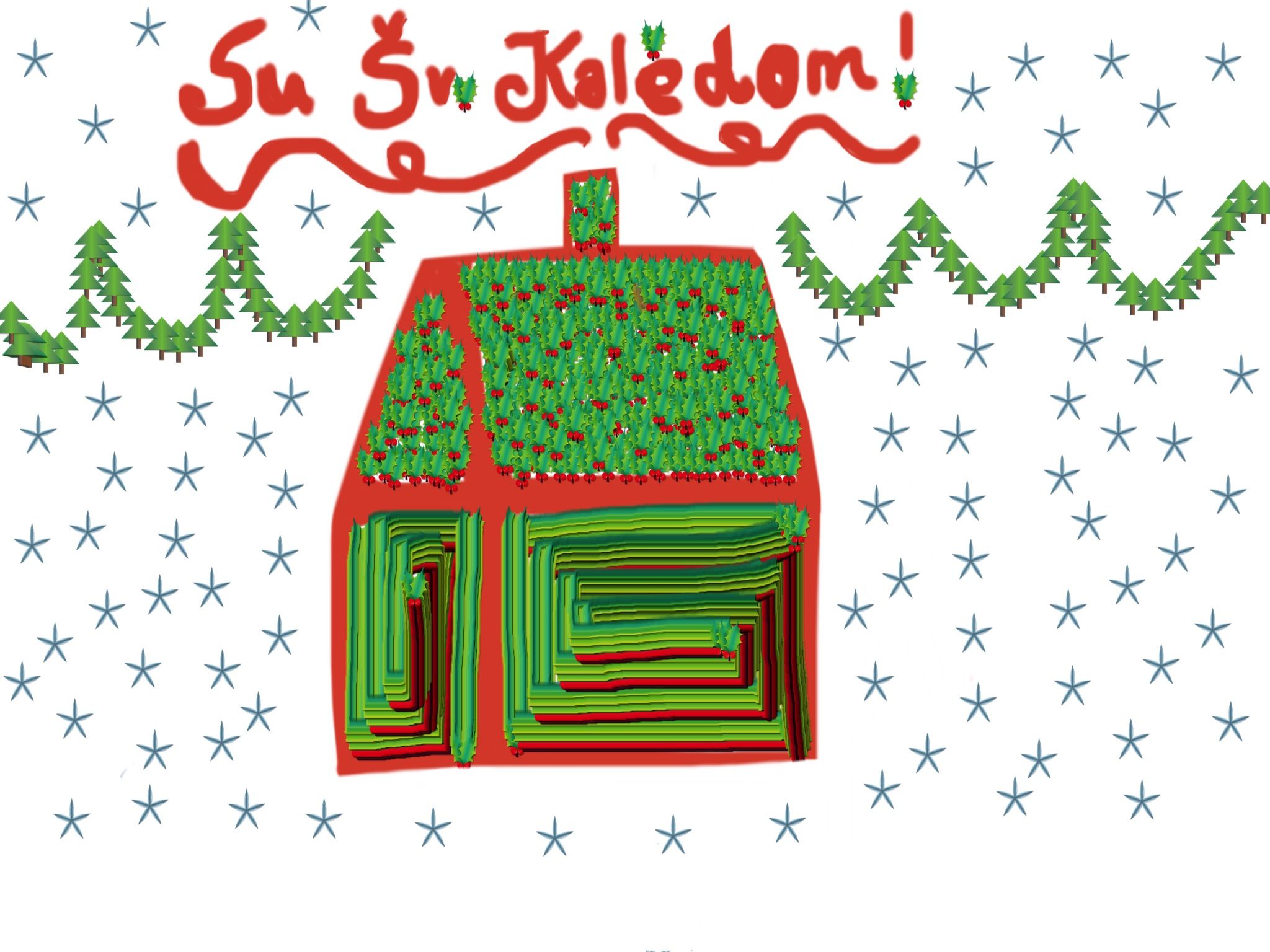 Patricija Budaitė 2f
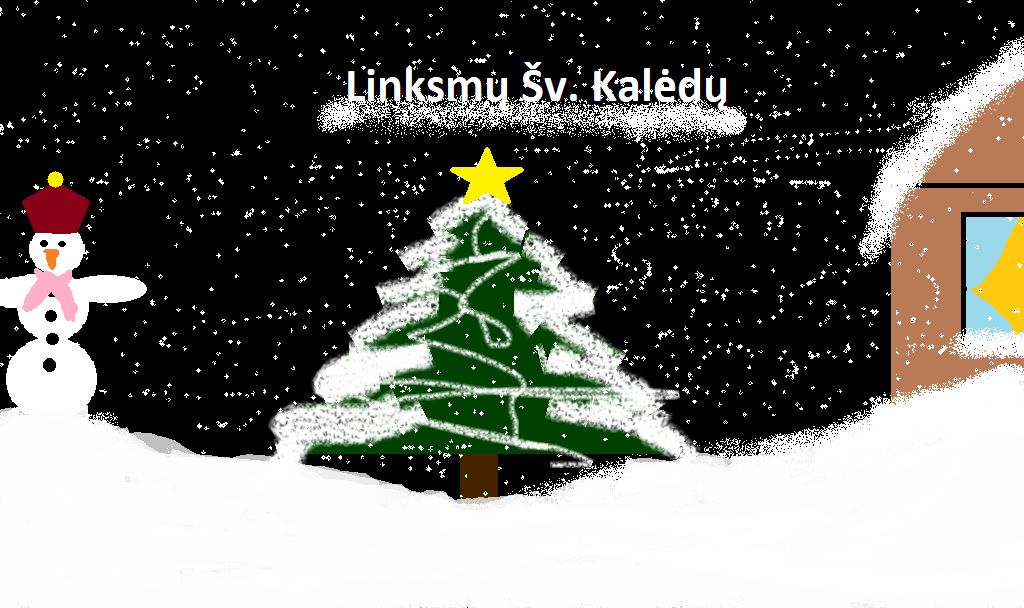 Paula Mikšytė 1e
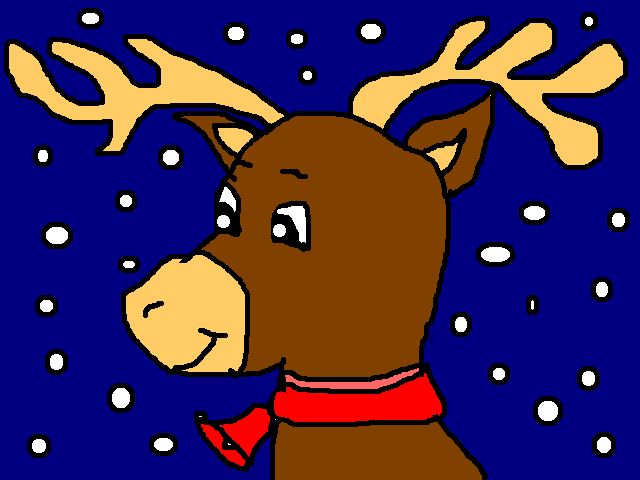 Paulina Kulytė 2a
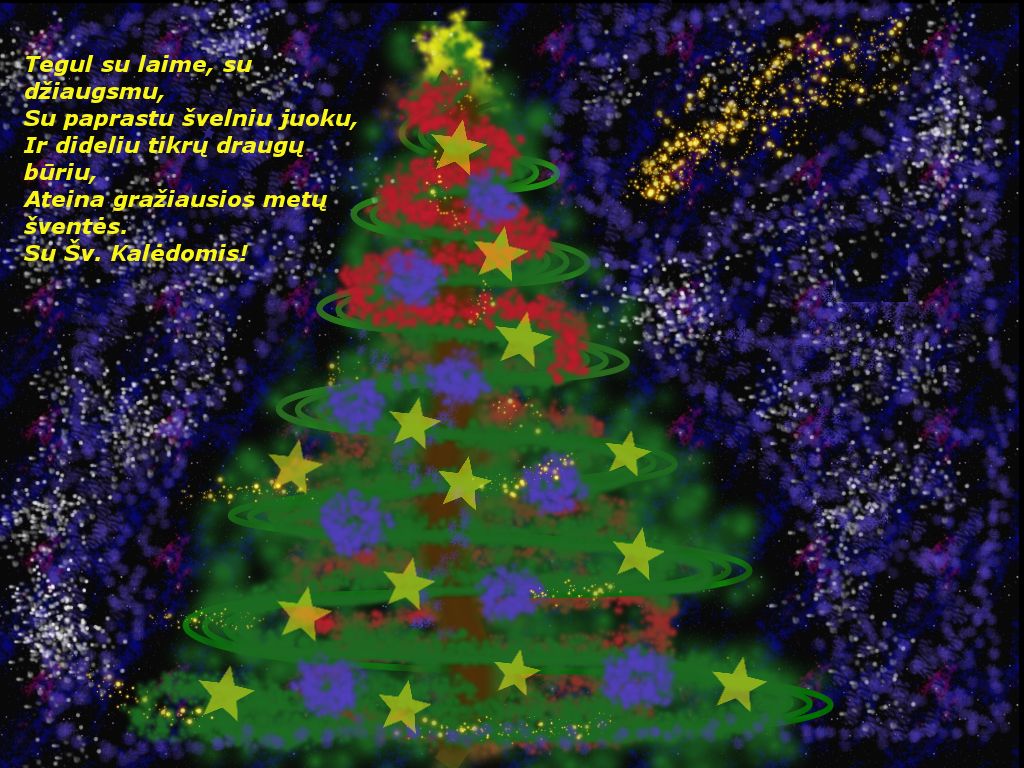 Pijus Jurčiukonis 2f
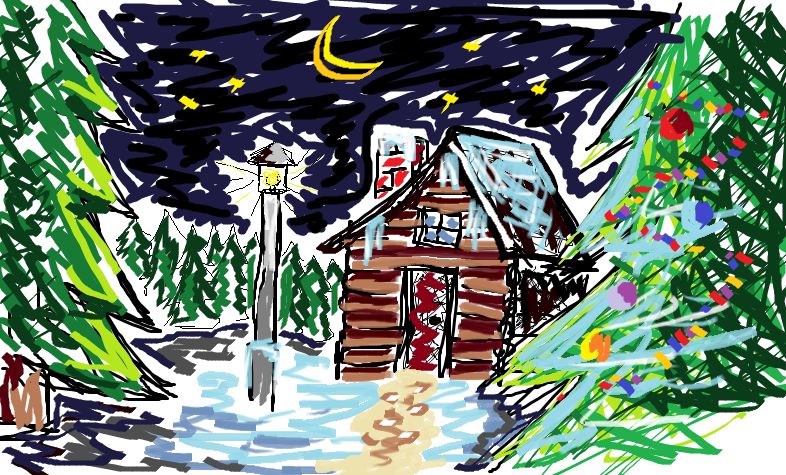 Raigardas Sinkevičius 2e
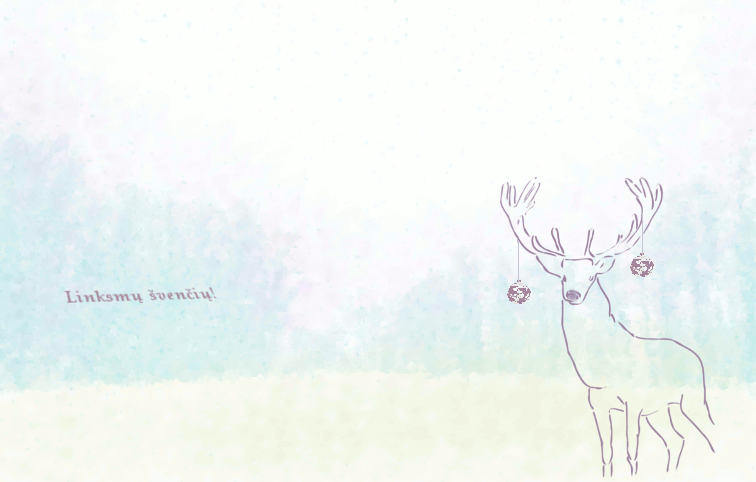 Rūta Balžėkaitė 4f
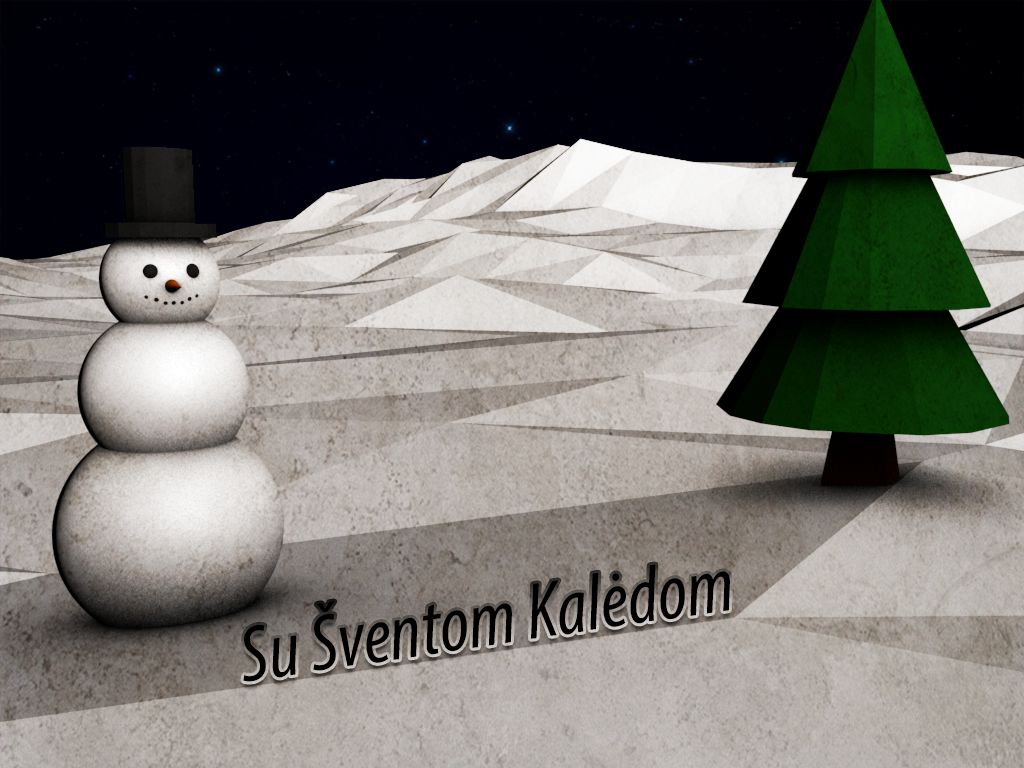 Simas Kisielius 2f
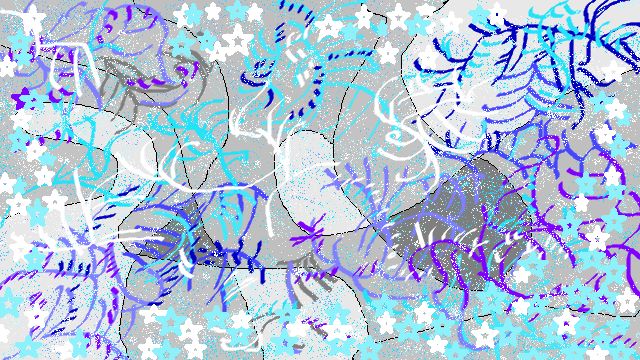 Ugnė Černiauskaitė 2f
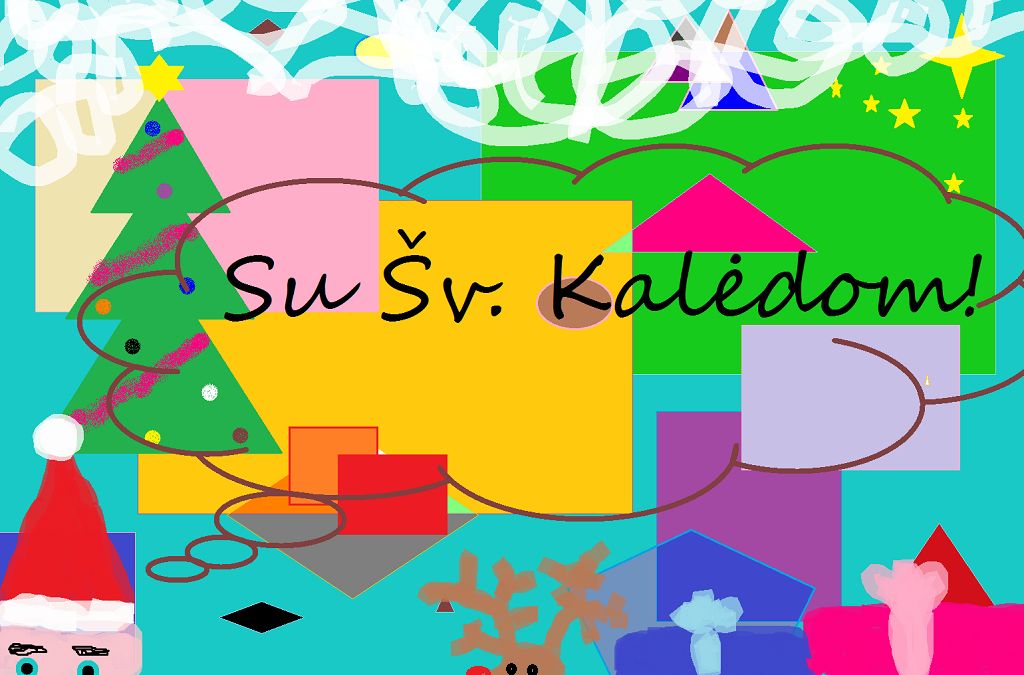 Ūla Samuolytė 1f
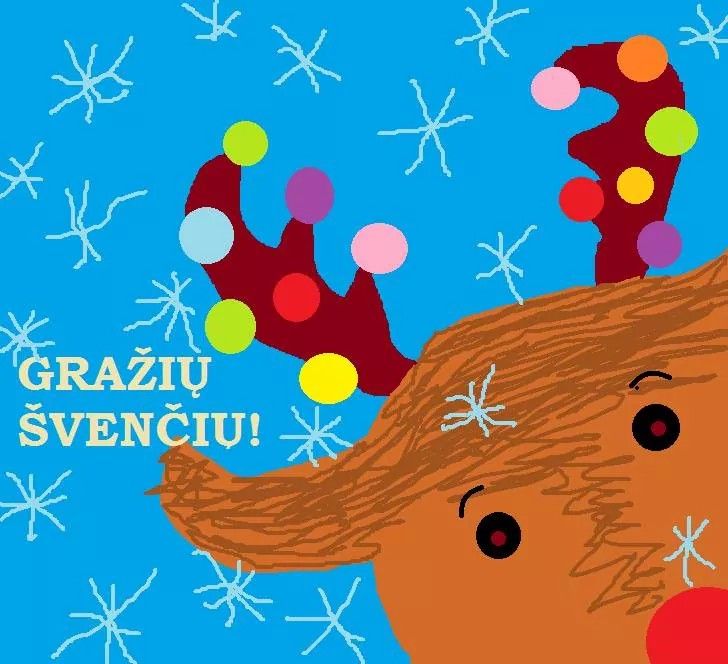 Vaiva Vaitkevičiūtė 2c
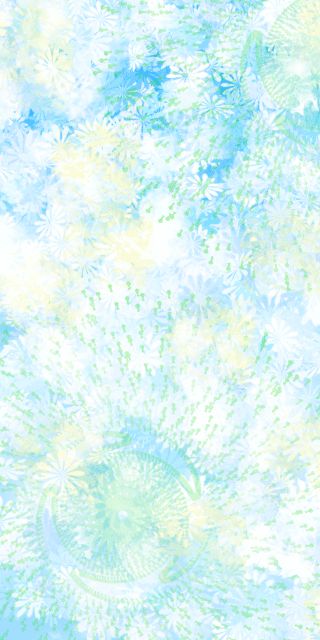 Valdas Staškevičius 4A3
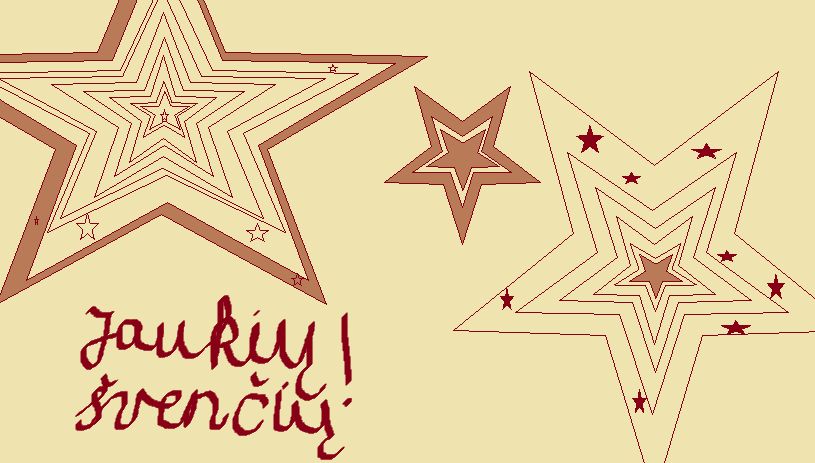 Vasarė Liutkevičiūtė 1d
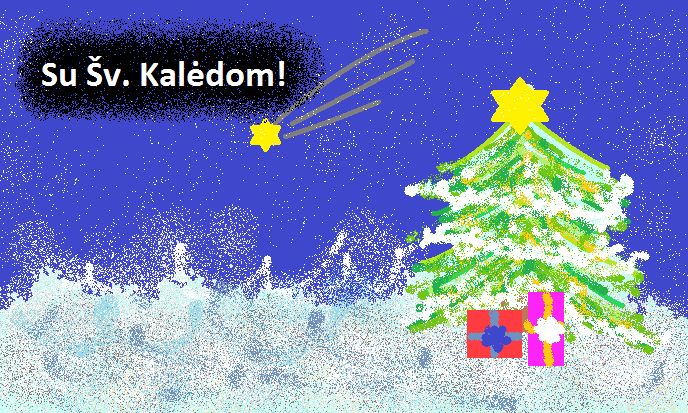 Vėja Katiliūtė 1D
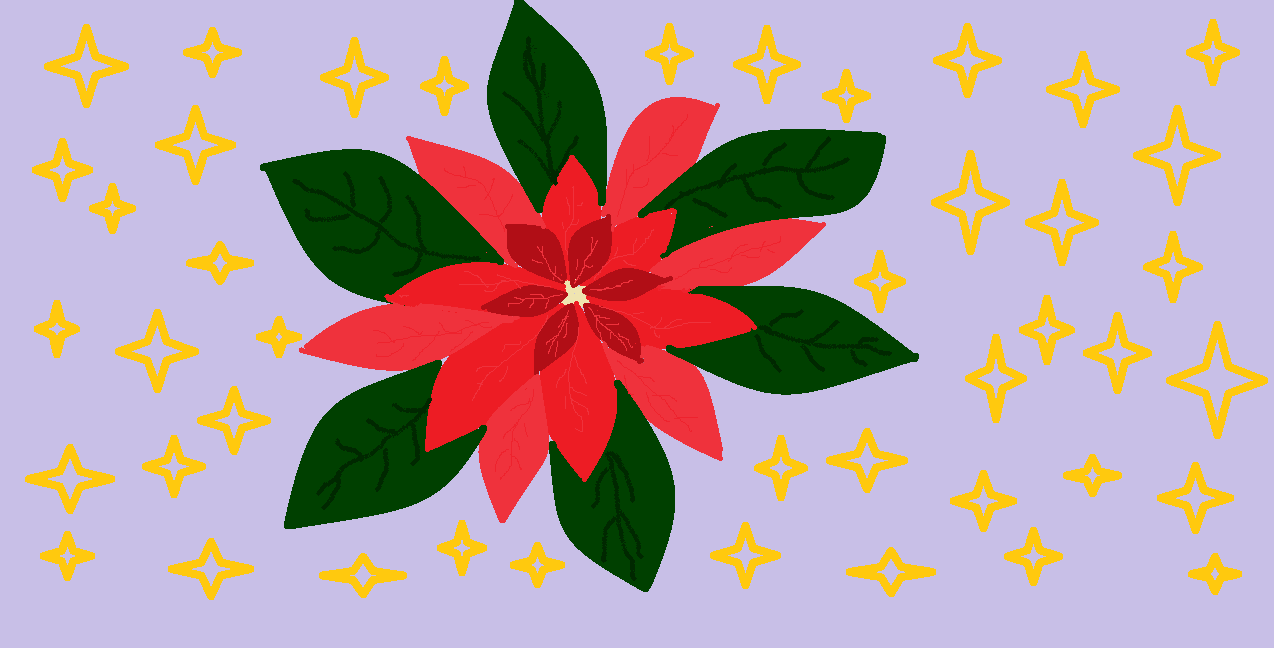 Žyginta Kazlauskaitė 1c